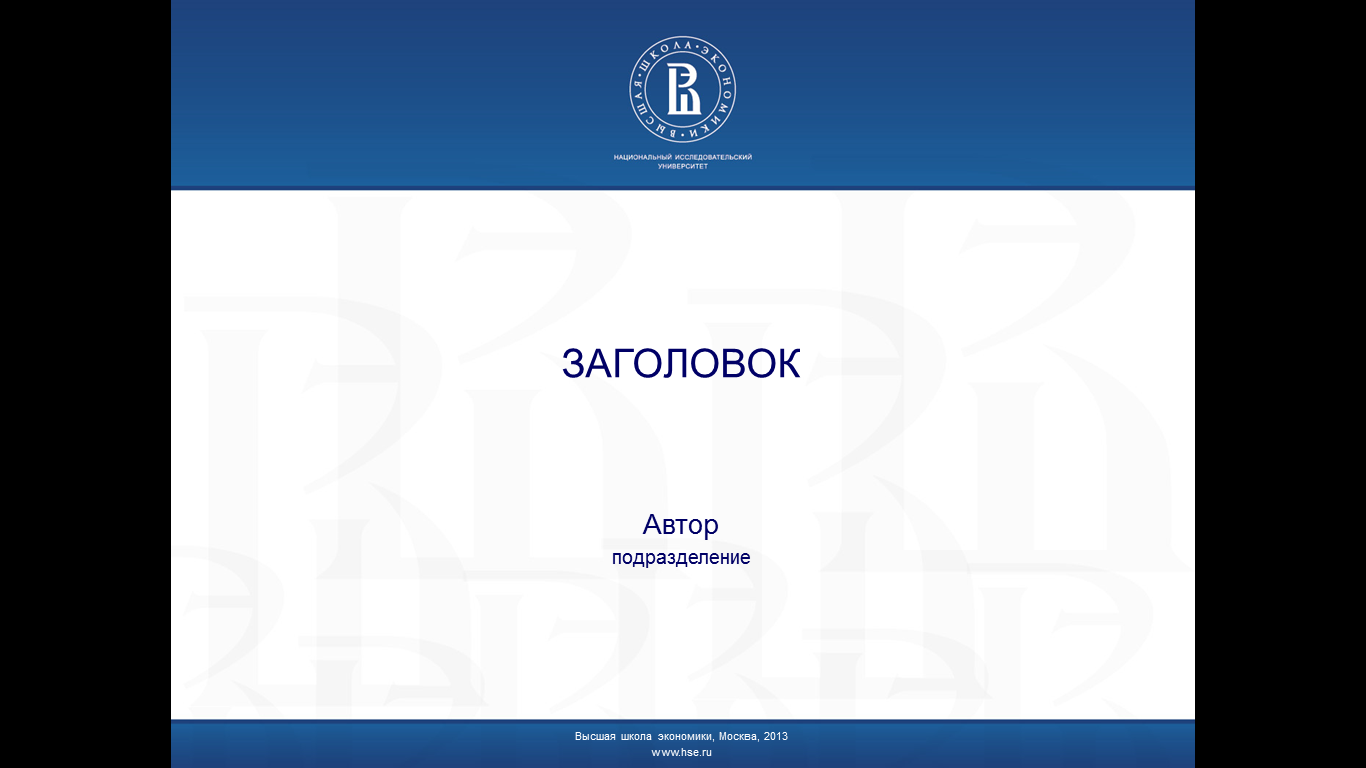 УПРАВЛЕНИЕ ЛИЧНЫМИ ФИНАНСАМИН.И.БерзонЗаслуженный экономист Российской Федерации,доктор экономических наук, заслуженный профессорНационального исследовательского университета«Высшая школа экономики»
ФИНАНСЫ В ЖИЗНИ ЧЕЛОВЕКА
Финансирование
потребностей
Доходы
Избыток
Недостаток
Недостаток
Расходы
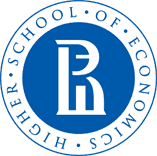 Детство и
юность
Молодость
Зрелость
Старость
Цель финансового планирования: 
обеспечить финансовое благополучие и финансовую независимость в течение всей жизни
Личное
Семейное


Родителей
Государства
Детей
Финансовое благополучие:


Финансовая независимость от:
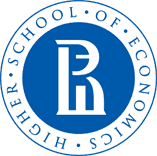 ВРЕМЕННЫЕ ГОРИЗОНТЫ ФИНАНСОВОГО ПЛАНИРОВАНИЯ
Направлены на решение текущих финансовых задач
Их достижение обеспечивается балансировкой доходов и расходов путем ведения семейного бюджета
Направлены на решение финансовых задач, связанных с крупными приобретениями
Их достижение обеспечивается умением формировать сбережения
Среднесрочные цели 
(1-10 лет)
Краткосрочные цели
(до 1 года)
Долгосрочные цели
(более 10 лет)
Направлены на создание накоплений, обеспечивающих финансовое благополучие и финансовую независимость в старости
© Н.И. Берзон
СОВОКУПНЫЙ КАПИТАЛ ЧЕЛОВЕКА
Совокупный доход
Текущий
Резервный
Инвестиционный
Текущее 
потребление
Обеспечение 
будущего
Компенсация
потерь
Если потери = 0, 
то дополнительный доход
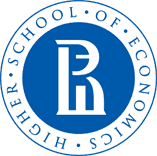 Приоритеты при управлении личными финансами
Обеспечить формирование сбережений: доходы должны превышать расходы
2. Погасить имеющиеся кредиты и не брать новых кредитов
3. Создание финансовой подушки безопасности путем формирования резервного (страхового) капитала в размере 3-6 месячных расходов на случай потери работы или болезни
СБЕРЕЖЕНИЯ
Формирование сбережений
Повышение доходов
Повышение квалификации и повышение заработной платы
Подработка
Смена работы
Оптимизация расходов
Ведение семейного бюджета  
Анализ и выявление необязательных расходов
Исключить эмоциональные покупки
Наличие сбережений – необходимое условие для накоплений и инвестиций
Демографические тенденции(Численность населения в 1995 г. = 100%)
Демографическая нагрузка определяется как соотношение численности населения в возрасте 65 лет и старше к численности населения в возрасте 15-64 лет. (Источник: МВФ)
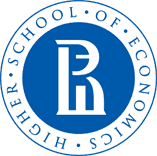 Прогноз демографических показателей России
Источники: 
 Данные Росстата, http://www.gks.ru/wps/wcm/connect/rosstat_main/rosstat/ru/statistics/population/demography/#
2.   Данные Росстата : Демографический ежегодник России, 2015 ; http://www.gks.ru/wps/wcm/connect/rosstat_main/rosstat/ru/statistics/publications/catalog/doc_1137674209312
Доля населения в возрасте старше 65 лет
Средняя продолжительность жизни в России
Источник: 
1. 2000, 2016  - Федеральная служба государственной статистики
 Россия в цифрах 2017. http://www.gks.ru/bgd/regl/b17_11/Main.htm 
2. 2030, 2050 -   Прогноз ООН. United Nations, Department of Economic and Social Affairs, Population Division (2017). World Population Prospects: The 2017 Revision, custom data acquired via website; https://esa.un.org/unpd/wpp/DataQuery/
Ожидаемая продолжительность жизни после выхода на пенсию
Источник:    Организация объединенных наций . United Nations, Department of Economic and Social Affairs, Population Division (2017). World Population Prospects: The 2017 Revision, custom data acquired via website; https://esa.un.org/unpd/wpp/DataQuery/
Средняя зарплата и средняя пенсия в России
Международная организация труда (МОТ) рекомендует индекс замещения поддерживать на уровне не ниже 40%
Индекс замещения по странам ОЭСР и Восточной Европы составляет 56%
КОЭФФИЦИЕНТЫ ЗАМЕЩЕНИЯ В РАЗВИТЫХ СТРАНАХ В СИСТЕМЕ ГОСУДАРСТВЕННОГО И НЕГОСУДАРСТВЕННОГО ПЕНСИОННОГО ОБЕСПЕЧЕНИЯ
КУДА ИНВЕСТИРОВАТЬ СБЕРЕЖЕНИЯ?
СБЕРЕЖЕНИЯ И НАКОПЛЕНИЯ
Банковский депозит
Доверительное управление
Облигации
Паи инвестиционных фондов
Акции
© Н.И. Берзон
ИНВЕСТИЦИИ В ТРЕХ ИЗМЕРЕНИЯХ: МОЖЕТ ЛИ АКТИВ ОДНОВРЕМЕННО ОБЛАДАТЬ ТРЕМЯ СВОЙСТВАМИ?
Ликвидность
Надежность
Доходность
Доходность – это доход на вложенный капитал. Доходность состоит из двух компонентов: текущего дохода и прироста стоимости актива
Надежность – это минимизация риска. Инвестор не желает нести потери. Он хочет гарантии сохранности вложенного капитала
Ликвидность – это возможность быстро обратить актив в деньги без существенных финансовых потерь
© Н.И. Берзон
ТРИ ВИДА КАПИТАЛА – ТРИ ИЗМЕРЕНИЯ ИНВЕСТИЦИЙ
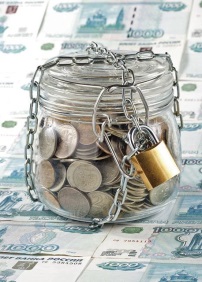 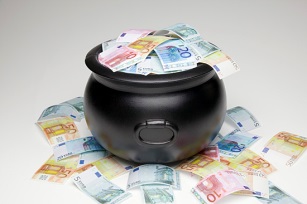 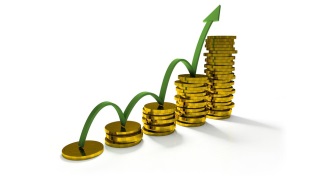 Текущий
капитал
Резервный
капитал
Инвестиционныйкапитал
Ликвидность
Надежность
Доходность
Надежность
© Н.И. Берзон
Структура инвестиций физических лиц в России на начало года
Численность частных инвесторов на Московской бирже на начало года, млн. чел.
На конец января 2024г число частных инвесторов составило 30,2 млн. чел.
Численность квалифицированных инвесторов на конец 2023г. = 566 тыс. чел.
Причины взрывного роста числа частных инвесторов
1. Систематическое отставание процентных ставок по депозитам от уровня инфляции
За последние 22 года (с 2001 по 2022гг):
- Было только 8 лет, когда доходность по депозитам опережала инфляцию, и вкладчики получали реальную положительную доходность
 - В течение 14 лет вкладчики получали отрицательную реальную доходность
За этот период:
Цены на потребительские товары и услуги выросли в 6,6 раза
Средства на депозитах с учетом реинвестирования полученного процентного дохода выросли только в 4,9 раза
2. Рост финансовой грамотности населения позволяет найти альтернативные сферы инвестирования
Межстрановой анализ структуры инвестиций физических лиц
© Н.И. Берзон
АКТИВНОСТЬ ЧАСТНЫХ ИНВЕСТОРОВ НА МОСКОВСКОЙ БИРЖЕ (данные на начало года)
1. Количество зарегистрированных физических лиц на бирже определяется по числу открытых брокерских счетов, у одного инвестора может быть открыто несколько счетов. В среднем у 1 физического лица открыто 1,8 счета. 
3. Активный инвестор – это инвестор, который совершает в месяц хотя бы 1 сделку. Активность проявляет примерно каждый десятый инвестор.
Структура счетов частных инвесторов по объему активов, 2023 год
ВОЗРАСТНАЯ СТРУКТУРА ИНВЕСТОРОВ НА МОСКОВСКОЙ БИРЖЕ, 2023г.
Средний возраст инвесторов = 37,5 лет
Более 50% - это инвесторы в возрасте от 20 до 40 лет
Более 50% активов принадлежит инвесторам в возрасте более 50 лет
Доля частных инвесторов в объеме торгов на московской бирже после ухода иностранных инвесторов
По итогам 2023 года:
В объеме торгов акциями = 76%
В объеме торгов облигациями = 32%
В объеме торгов на срочном рынке = 67%
Куда вкладываются частные инвесторы
По итогам января 2024 года вложения составили:
 Облигации – 43 млрд. руб.
Акции - 8,1 млрд. руб.
Биржевые ПИФ – 12,3 млрд. руб.
Миф 1 – для того, чтобы инвестировать необходимо обладать большой суммой денег
Портфель для небольшой суммы инвестиций в акции российских компаний
ИНВЕСТИРОВАНИЕ В ОБЛИГАЦИИ
ДОСТОИНСТВА
Надежность
Более высокая доходность по сравнению с депозитом
Ликвидность финансового инструмента

НЕДОСТАТКИ
Доходность ниже, чем наблюдаемая инфляция
© Н.И. Берзон
ИНВЕСТИРОВАНИЕ В АКЦИИ
ДОСТОИНСТВА
Возможность получить высокий доход
Высокая ликвидность финансового инструмента

НЕДОСТАТКИ
Высокие риски, связанные со снижением курсовой стоимости акций
© Н.И. Берзон
Тор 10 акций в портфеле частных инвесторов
Компании, входящие в расчет индекса голубых фишек
Индекс Московской биржи 01.10.1997-01.02.2024
3 240
На 01.02.2024  значение индекса -  3240.
За 27 лет индекс вырос в 32 раза. Среднегодовая доходность = 16,2%
Динамика индекса РТС с 01.09.1995 по 04.01.2022
1 622
04.01.22
Доходность индекса РТС по годам (1996-2021)
%
Доходность за 26 лет составила : 1522%
Среднегодовая доходность: 11,3%
Динамика индекса S&P 500 за 01.09.95-30.12.21
4 779
30.12.21
Доходность индекса S&P 500 по годам (1996-2021)
%
Доходность за 26 лет составила : 749%
Среднегодовая доходность: 8,6%
Концепция постоянного потребления на протяжении жизни
Доход
Сбережения
Потребление
Потребление
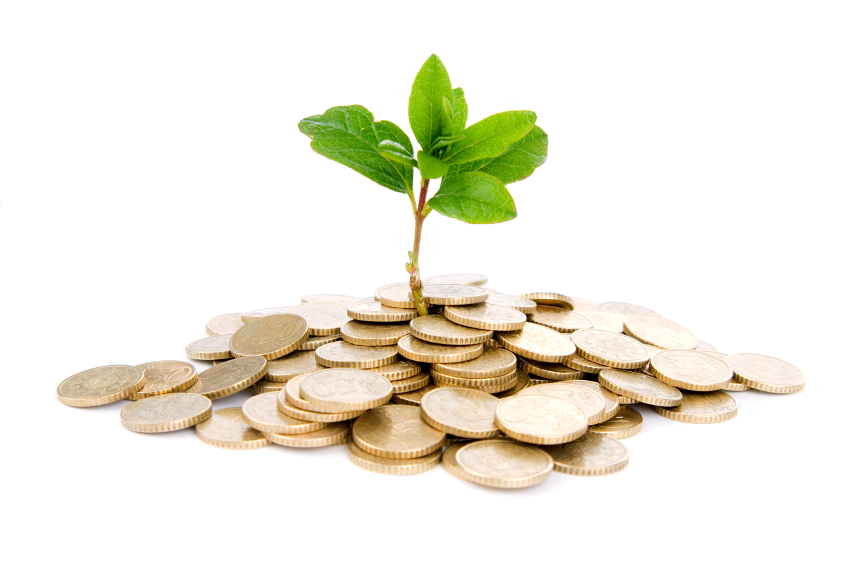 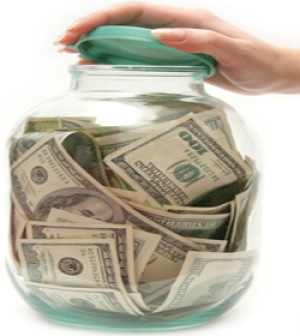 Инвестиции + доход
Накопления
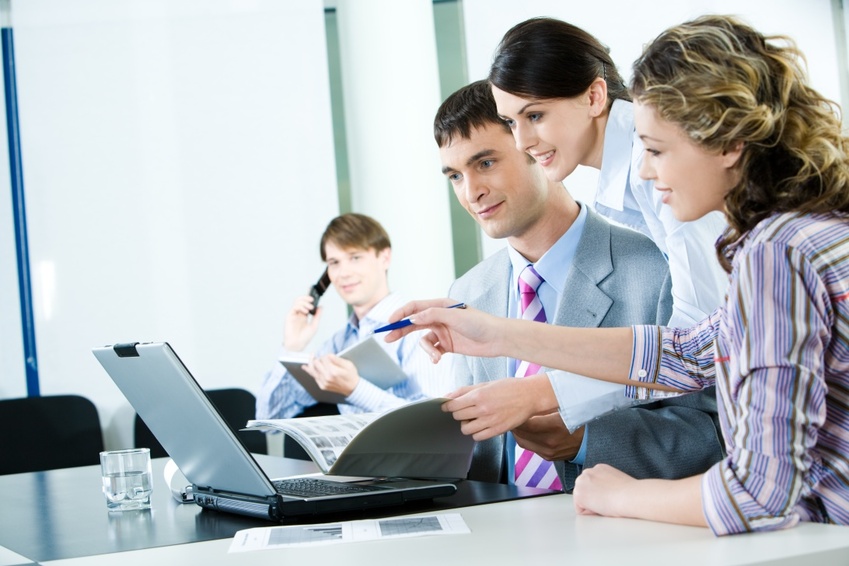 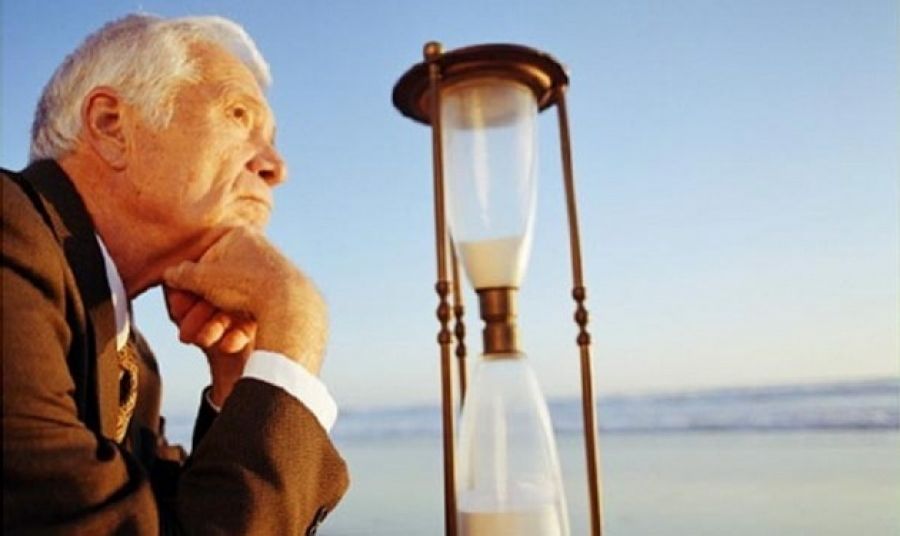 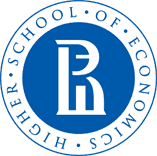 Работоспособный возраст
Пенсионный возраст
Концепция постоянного (неизменного) потребления и человеческий капитал
Исходные данные:
Возраст – 35 лет; 
Выход на пенсию – 65 лет; 
Продолжительность жизни – 80 лет; 
Годовой доход = 2 000 000 руб. 
Реальная доходность инвестиций = 7%
Цель: сохранить постоянный уровень потребления в течение всей жизни
Задача: определить, сколько тратить на потребление и сколько направлять на сбережения
ИТОГ: необходимо откладывать ~ 10%
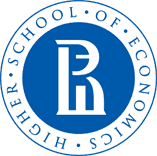 Расчет распределения дохода на потребление и накопление
Если на потребление человек будет направлять сумму, равную «С», то сумма годовых инвестиций будет составлять (2 000 000 руб. – С), т.е.:
1
Потребление
Инвестиции
Годовой доход
=
-
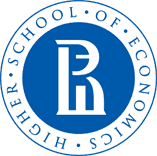 ГРАФИК НАКОПЛЕНИЙ И ПОСТОЯННОГО ПОТРЕБЛЕНИЯ
16 615,7 тыс. руб.
Сбережения
175,9  тыс. руб.
0
5
10
15
20
25
30
35
40
45 t, лет
Потребление =1 824,1 тыс. руб. ежегодно
© Н.И. Берзон
Изменения предпочтений человека на различных этапах жизненного цикла
С возрастом предпочтения человека меняются:
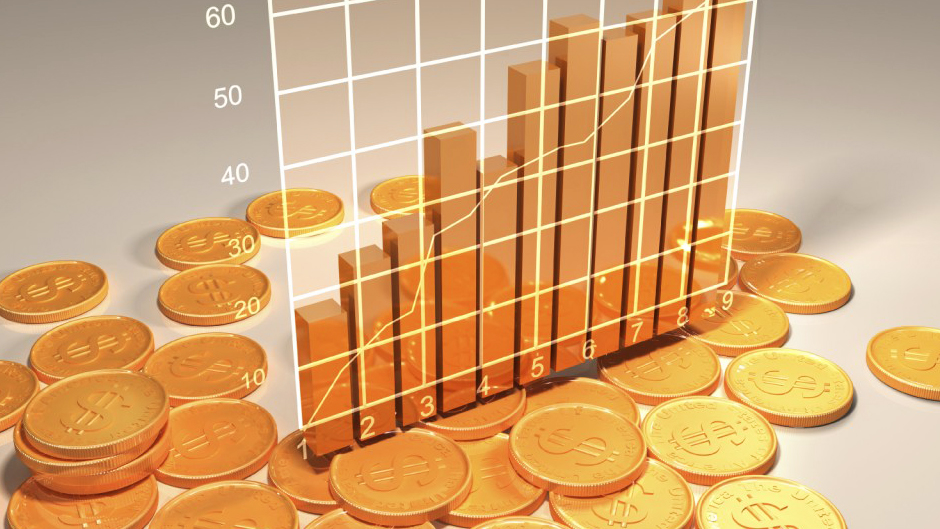 Изменение инвестиционной 
стратегии
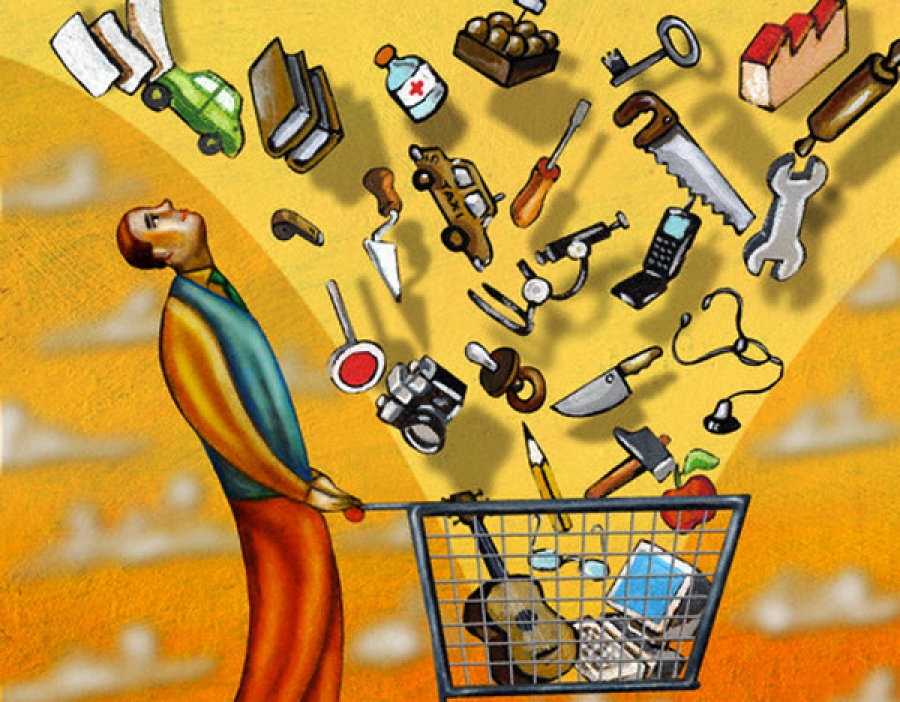 Изменения в структуре 
потребления
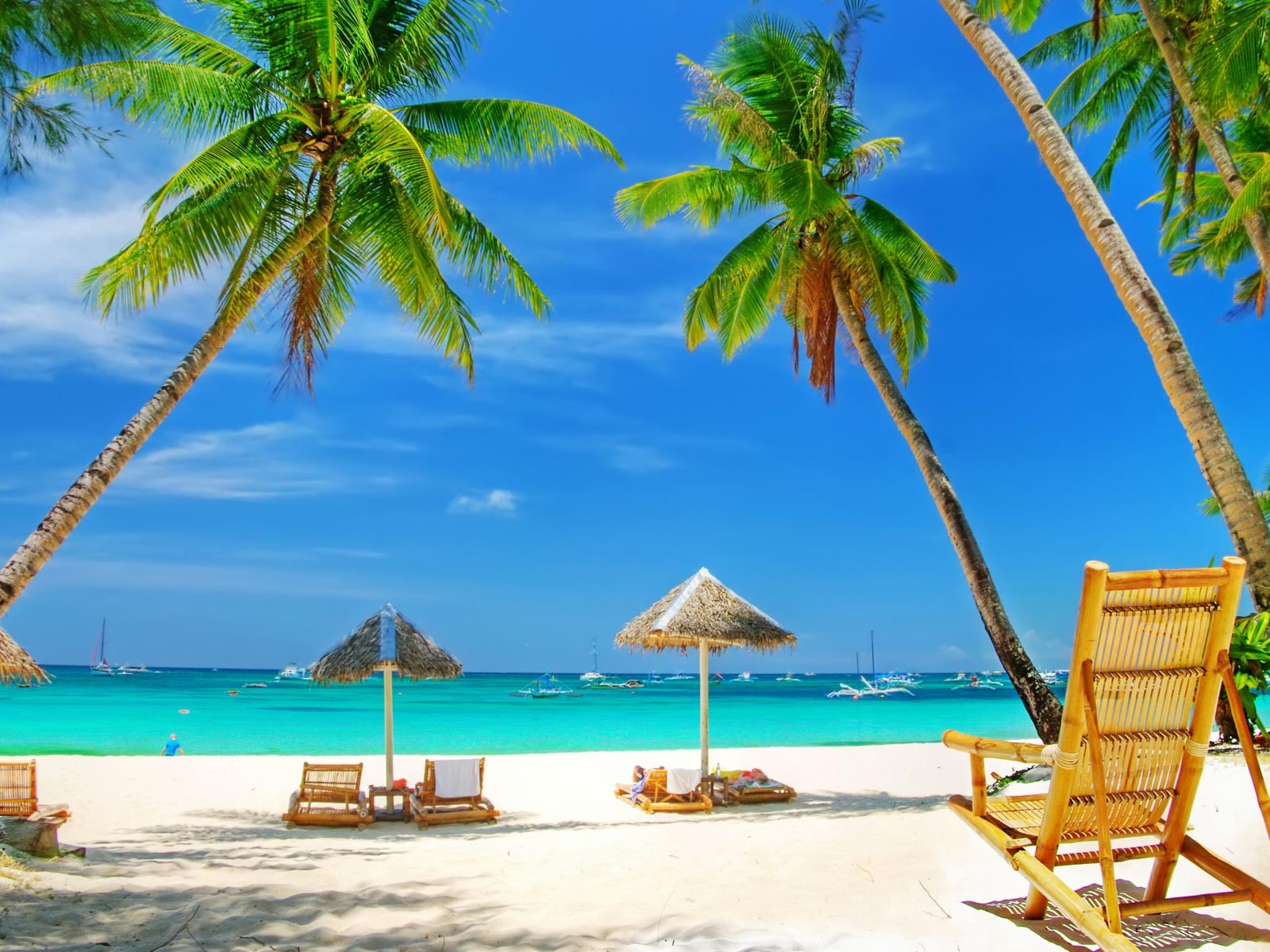 Изменения в индустрии отдыха 
и развлечений
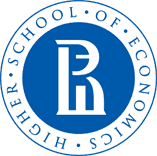 Акции
Облигации
Инструментыденежногорынка
ДИВЕРСИФИКАЦИЯ ИНВЕСТИЦИЙ В ЗАВИСИМОСТИ ОТ ВОЗРАСТА ИНДИВИДУАЛЬНОГО ИНВЕСТОРА (США)
75%
65%
60%
40%
40%
25%
20%
15%
20%
15%
15%
10%
от 40 до 50 лет
от 30 до 40 лет
свыше 50 лет
до 30 лет
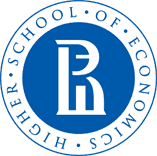 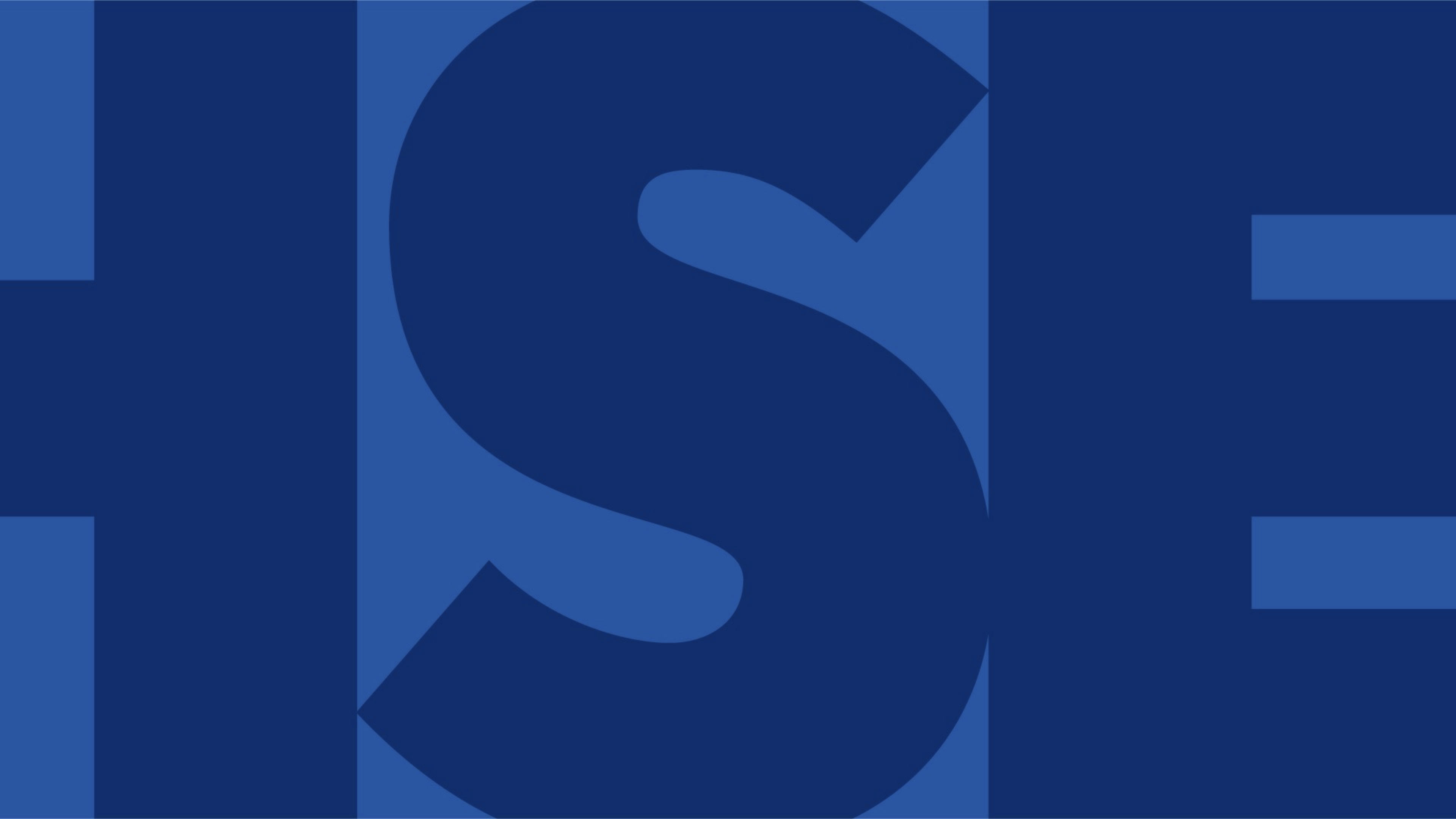 Спасибо за внимание!
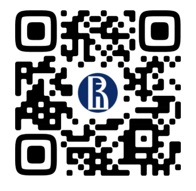